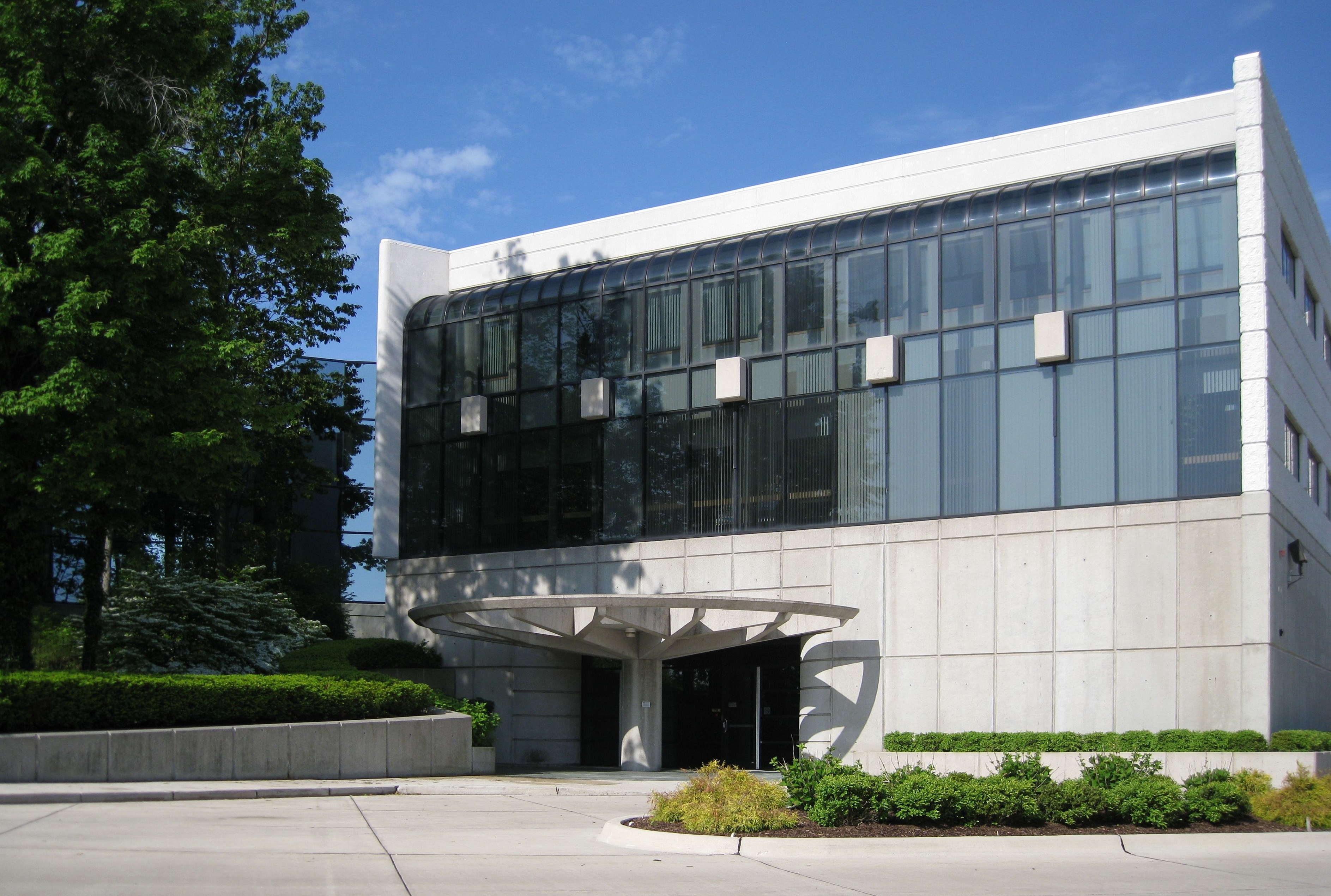 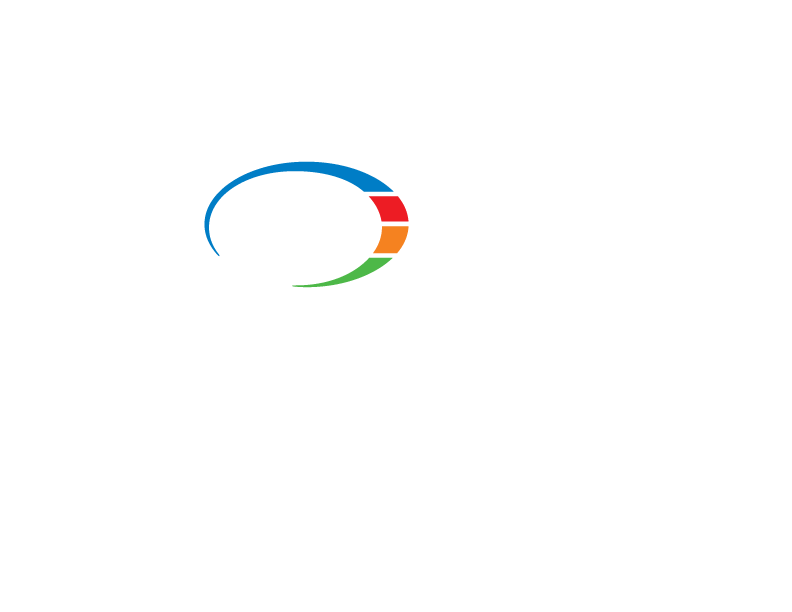 Click to Add Title
Click to Add Subtitle
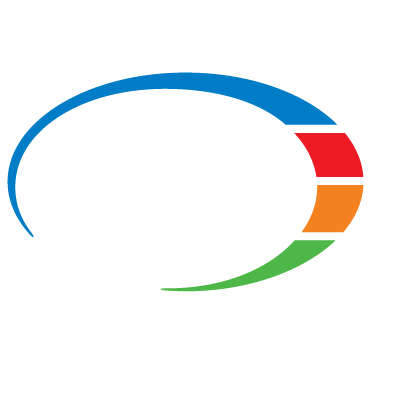 Click to Add Title
Click to Add Subtitle
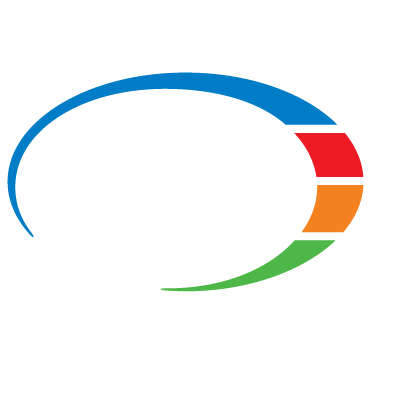 Click to Add Title
Click to Add Subtitle
Click to Add Title
Click to edit Master text styles
Second level
Third level
Fourth level
Fifth level
Placeholder 
Photo
Placeholder 
Photo
Placeholder 
Photo
Placeholder 
Photo
Click to Add Text
CLICK TO ADD TITLE
Click to Add Title
Click to edit Master text styles
Second level
Third level
Fourth level
Fifth level
Click to edit Master text styles
Second level
Third level
Fourth level
Fifth level
Click to Add Title
Click to Add Text
Click to edit Master text styles
Second level
Third level
Fourth level
Fifth level
Click to Add Title
Click to Add Text
Placeholder Photo
Photo for Position Only
Placeholder Photo
Photo for Position Only